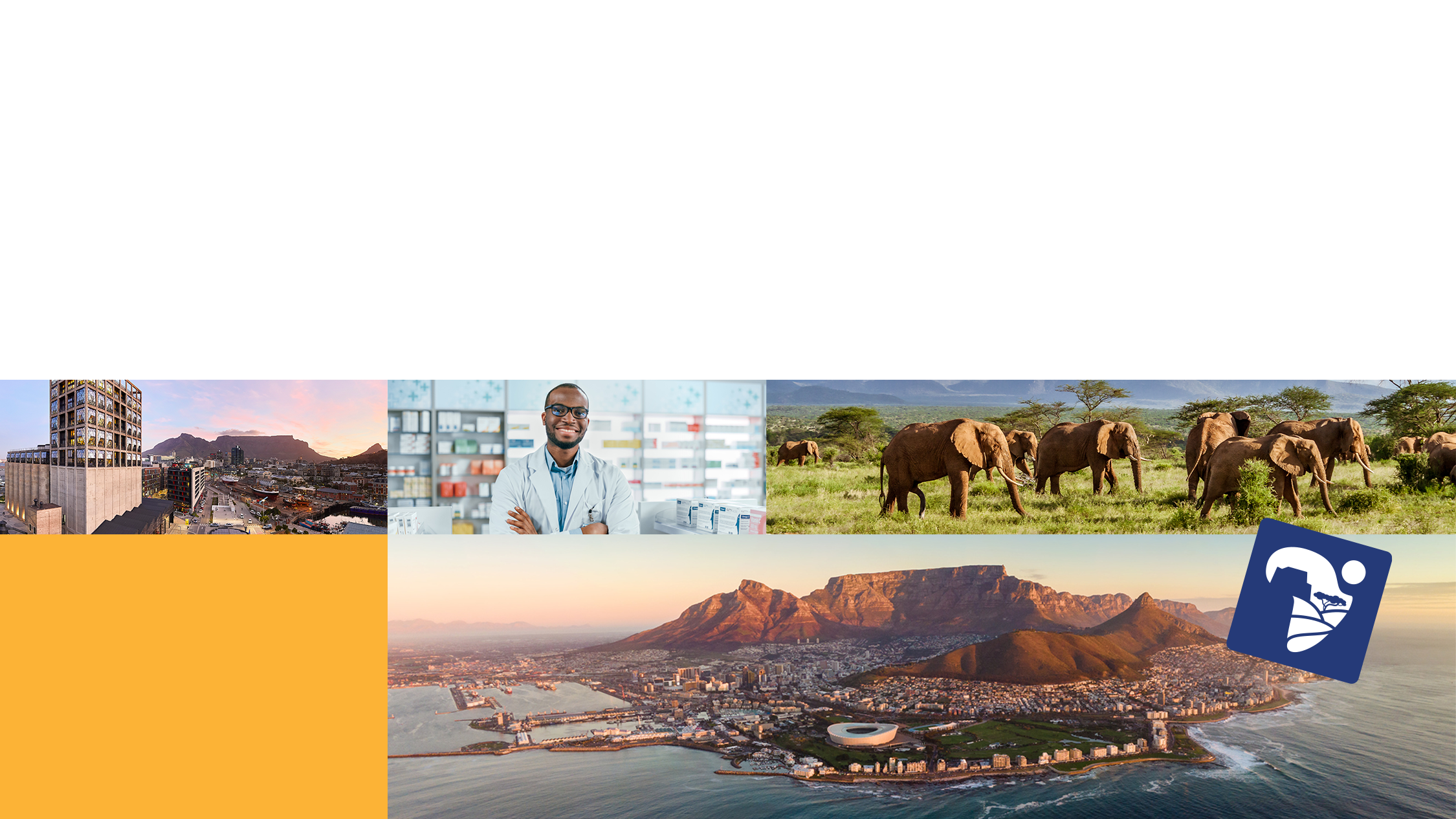 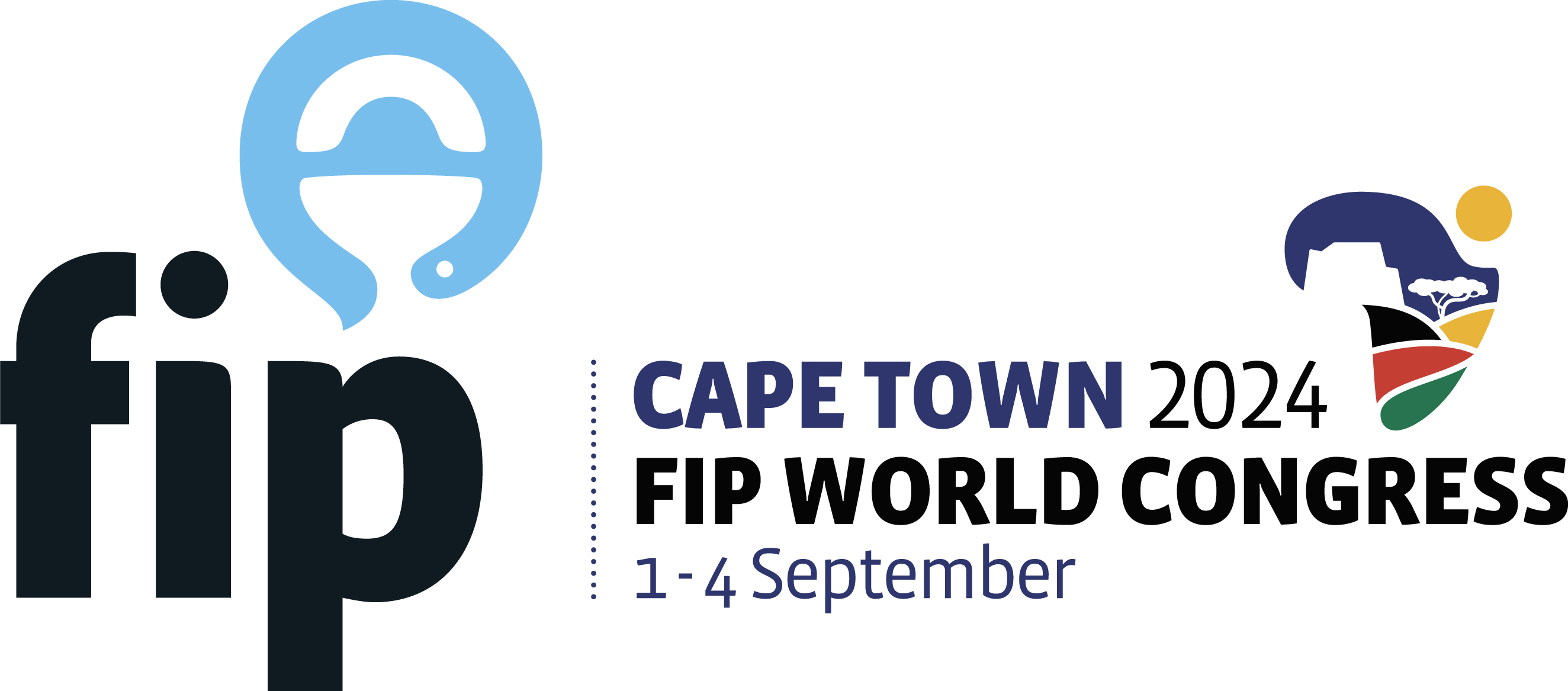 82nd FIP WORLD CONGRESS OF PHARMACY 
AND PHARMACEUTICAL SCIENCES
Cape Town, South Africa
1 – 4 September 2024
Supported by the Pharmaceutical Society of South Africa
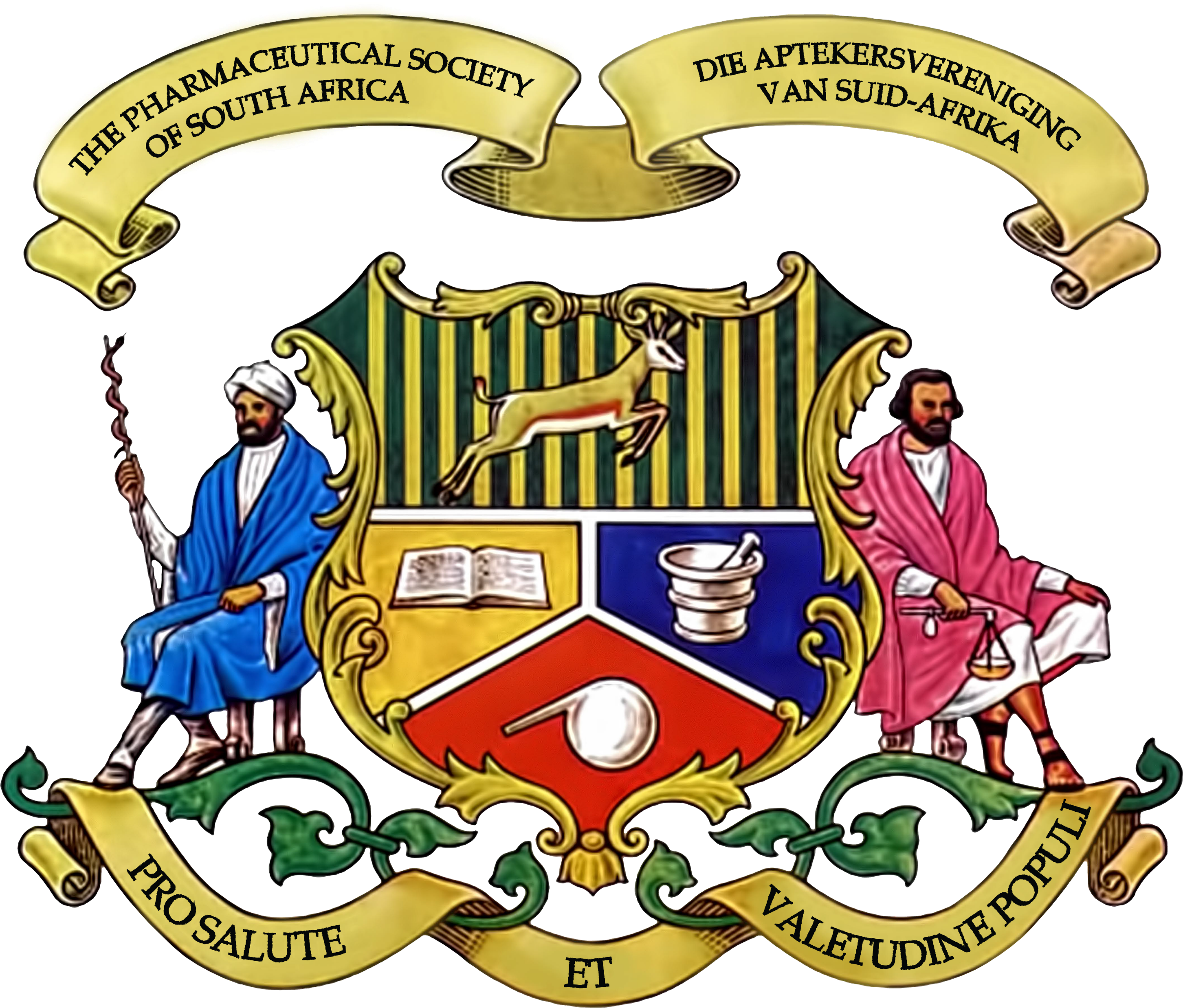 “Innovating for the future of healthcare”
For more information, visit congress website:
capetown2024.fip.org
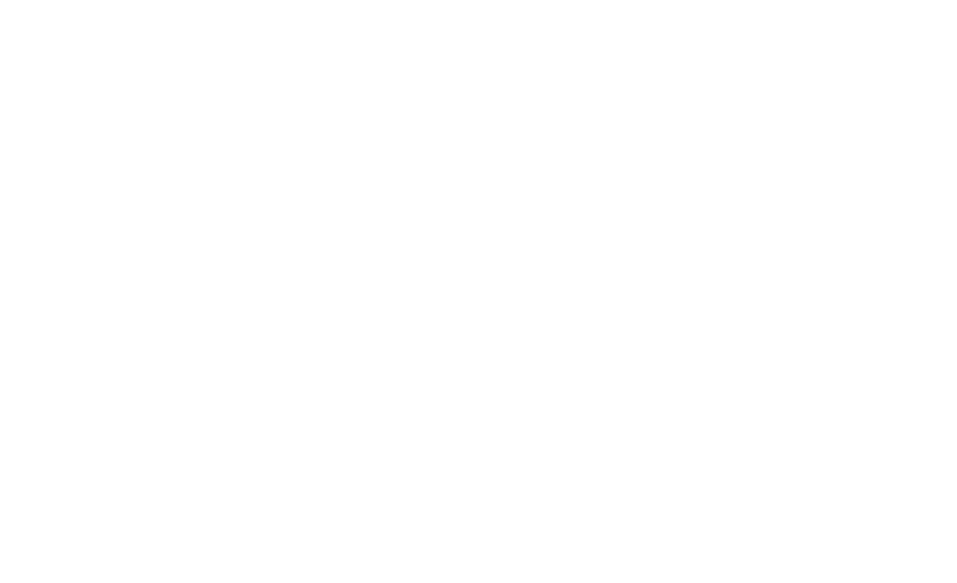